Письменные вычислительные приемы при вычитании в пределах 1000 с переходом через разряд
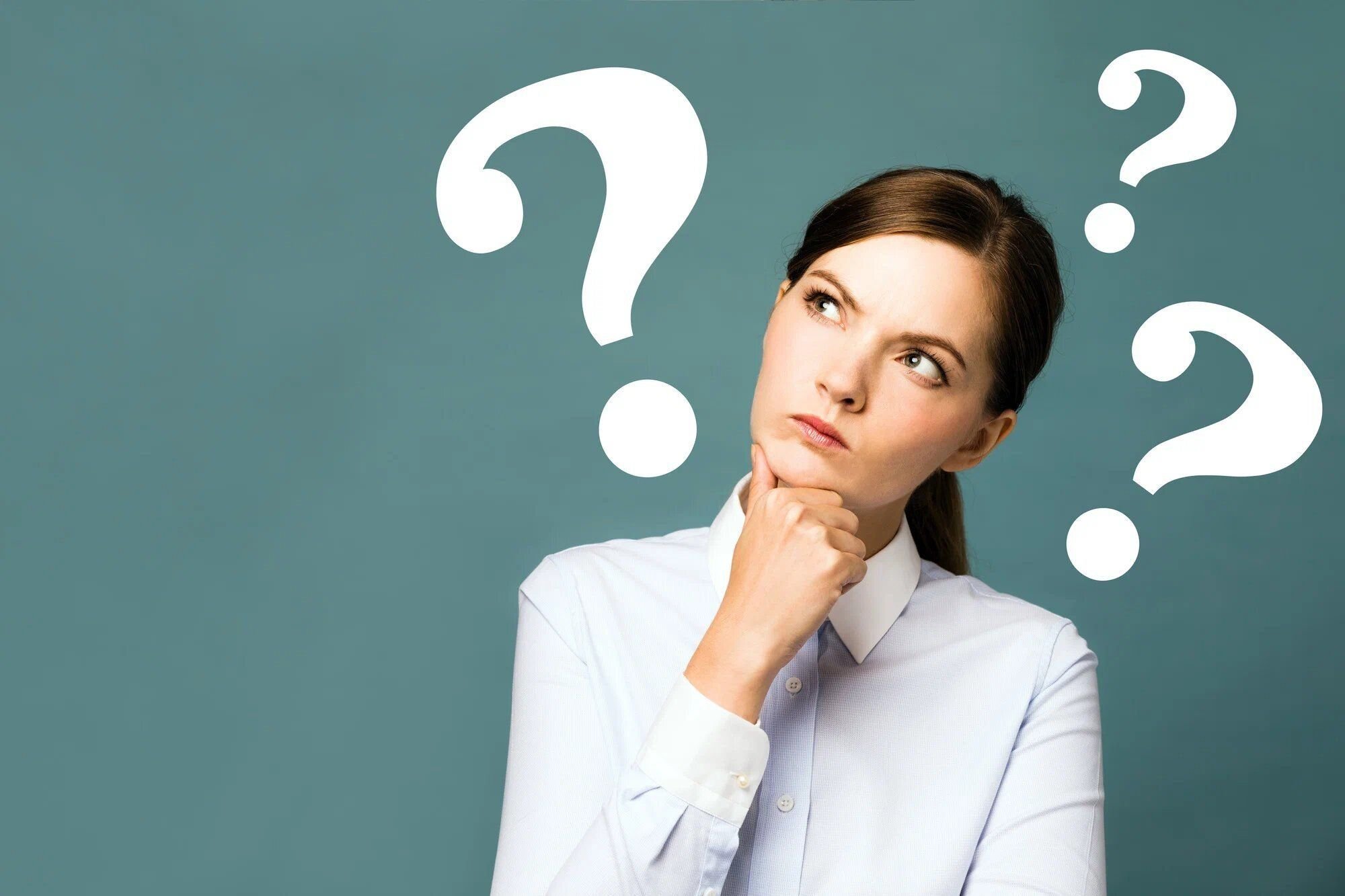 ?
Как контролировать пошагово правильность применения алгоритмов арифметических действий при письменных вычислениях?
Как использовать различные приёмы проверки правильности вычислений?
Понятия
Вычитание
Разряд 
Разрядные единицы
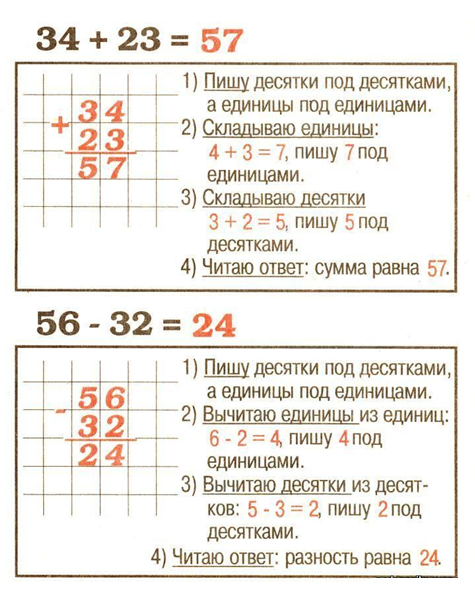 Правила
1. Правило записи уменьшаемого и вычитаемого при письменном вычитании: разряд записывается под соответствующим разрядом.
2. Указание на порядок выполнения действий: вычитание начинаем с разряда единиц (справа налево).
3. Прием «заема» разрядных единиц в старших разрядах при вычитании в случае нехватки единиц для выполнения действий.
Алгоритм
1. Записываем единицы под единицами, десятки под десятками, сотни под сотнями.
2. Вычитаем единицы (если нельзя вычесть, занимаем 1 дес.)
3. Вычитаем десятки (помни о том, что занимали 1 дес.).
4. Вычитаем сотни (помни о том, что занимали 1 сот.)
5. Читаем отчет.

Важно при этом комментировать каждые действие (шаг).
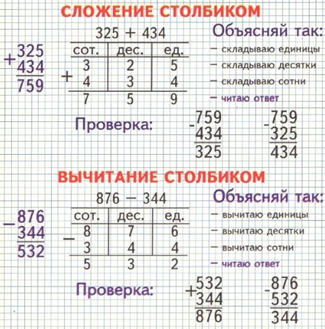 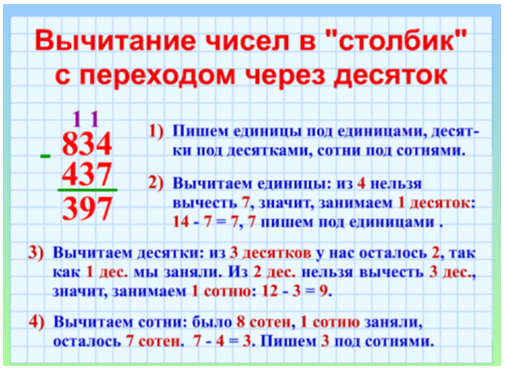 Например
Найдём разность чисел 846 и 561 в столбик.
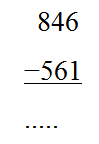 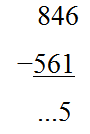 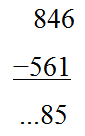 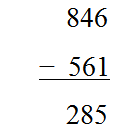 Секреты таблицы умноженияна 6, 7, 8
Запомнить всего лишь 6 «незнакомых» примеров:

6×7=42
6×8=48
6×9=54
7×8=56
7×9=63
8×9=72
Прием «Умножение на 9».

Сама девятка ведь и означает десять минус один. Воспользуемся  этим.

Сначала число умножаем на 10, а затем  отнимаем число, которое умножали на 9, например, 8х9=8х10-8=72.
Прием «Китайский балванчик»
9*2=1_                            9*2=_8
9*3=2_                            9*3=_7
9*4=3_                            9*4=_6
9*5=4_                            9*5=_5
9*6=5_                             9*6=_4
9*7=6_                             9*7=_3
9*8=7_                             9*8=_2
9*9=8_                             9*9=_1